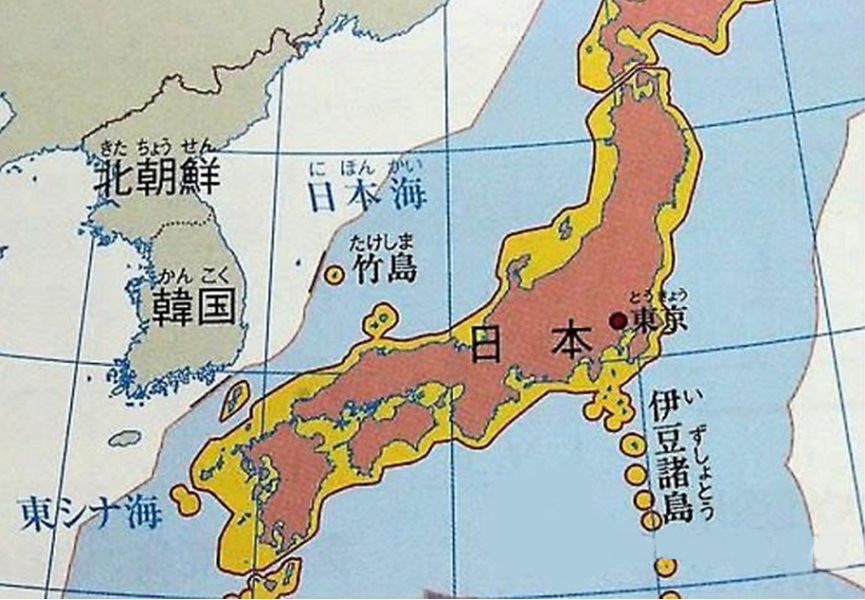 한국이 개입된 영토관련 전쟁1910~1945
21701905 손은택
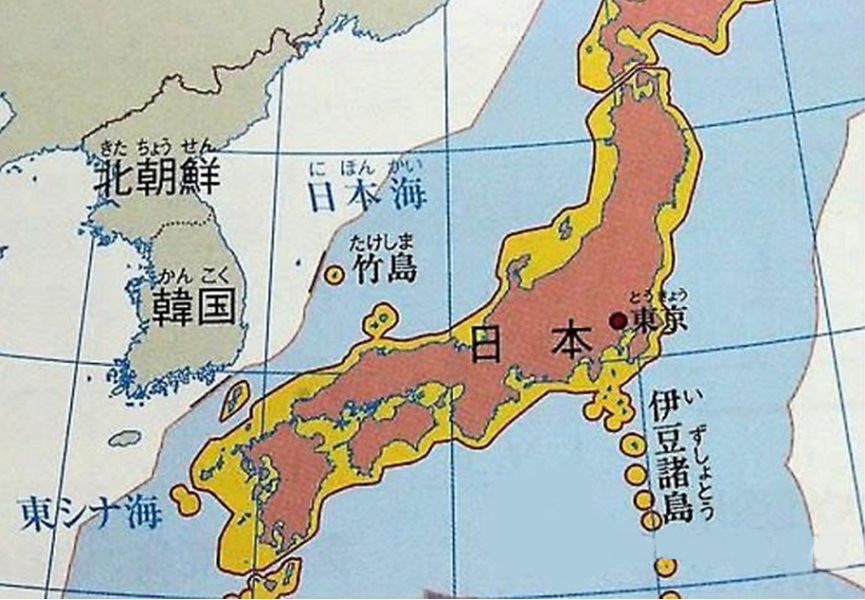 목차
중일전쟁의 발발
태평양 전쟁의 발발
전쟁이 한국에 준 영향
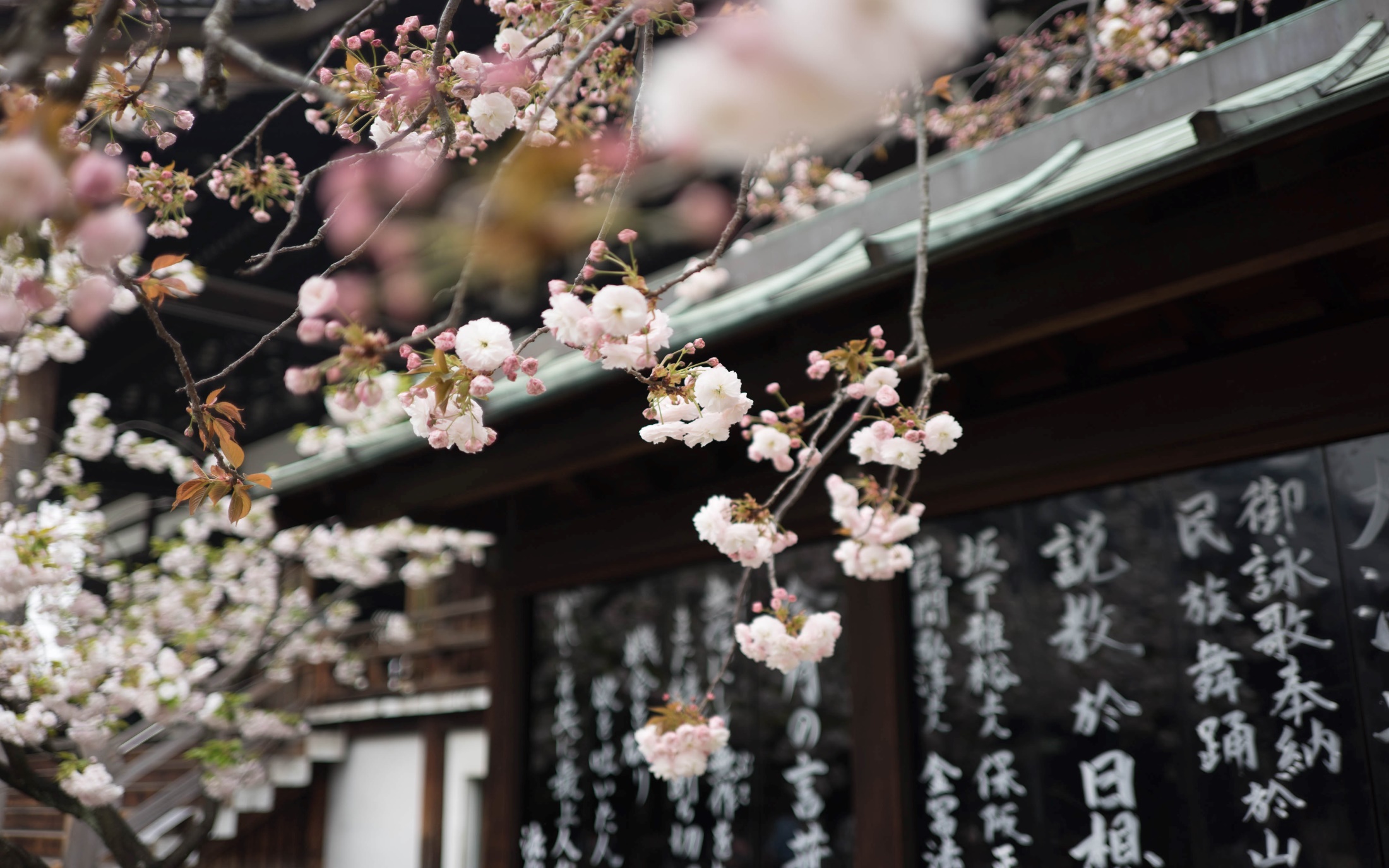 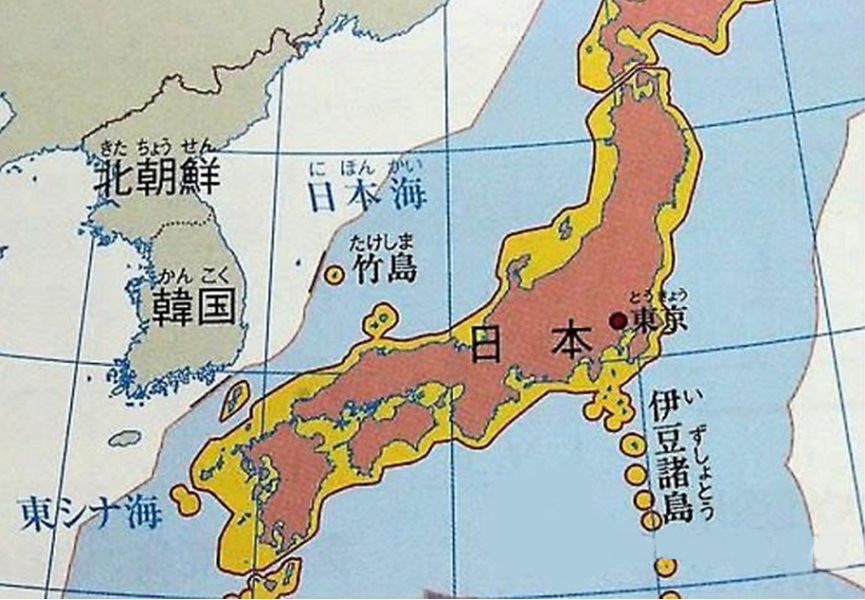 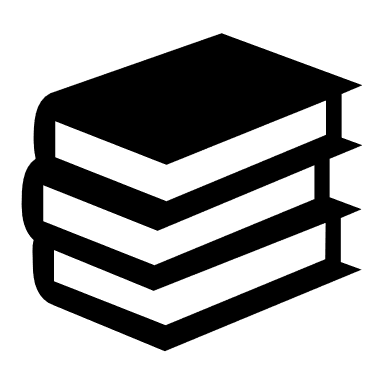 중일전쟁의 키워드
1937년~1941년
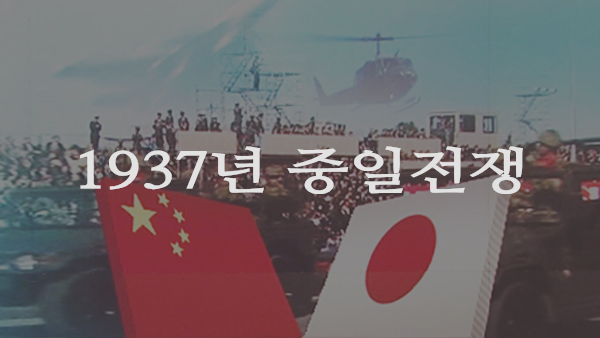 루거우차오 사건
난징 대학살
국공합작
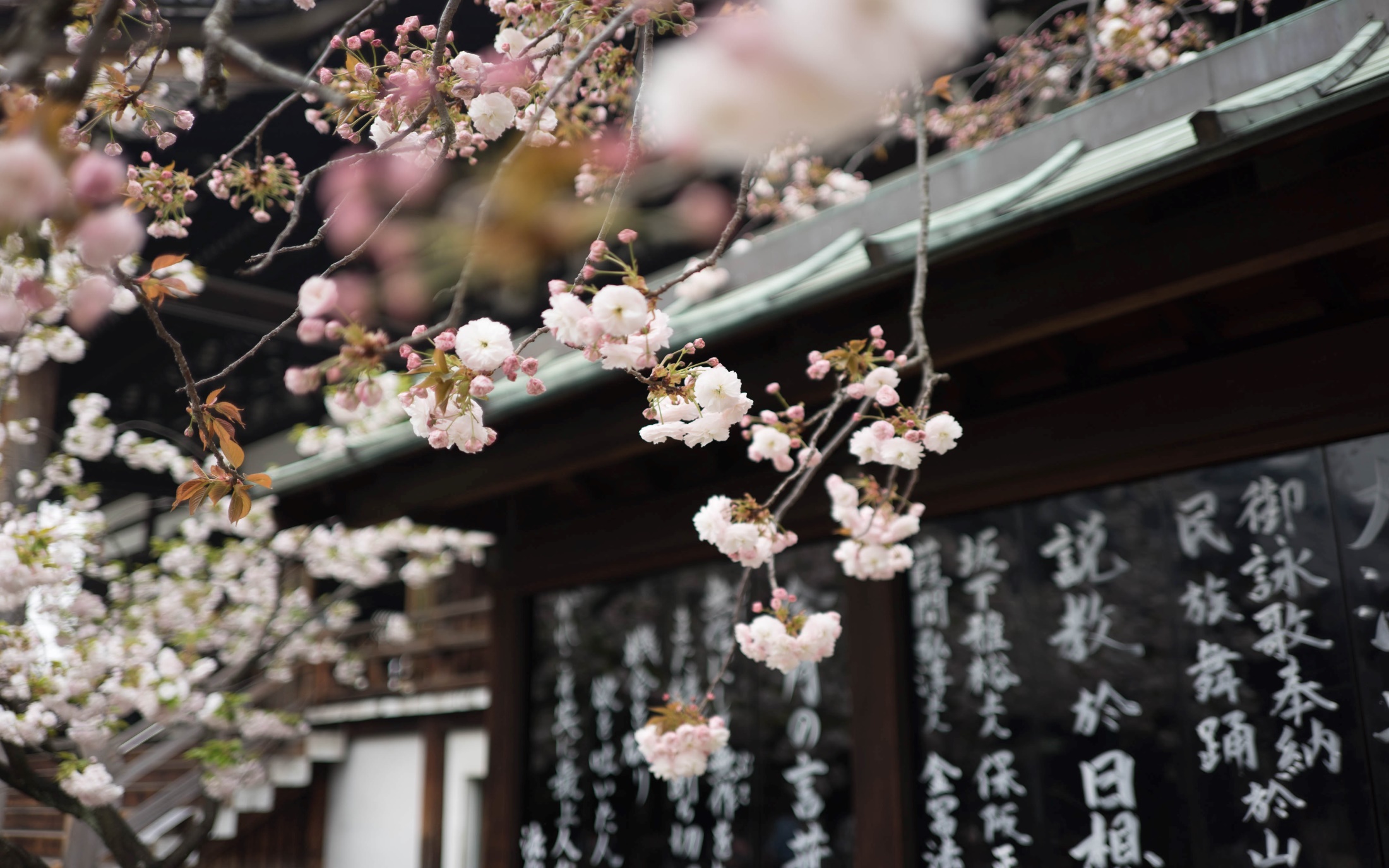 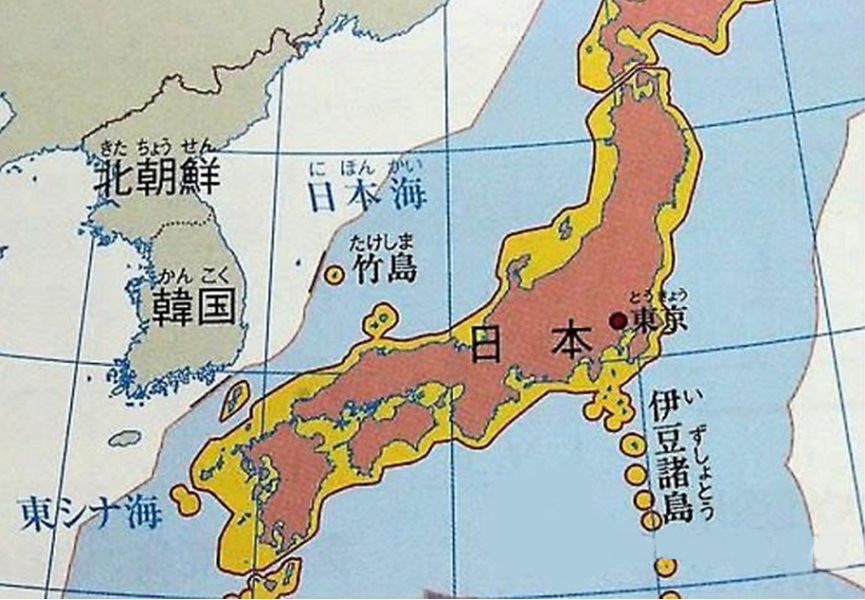 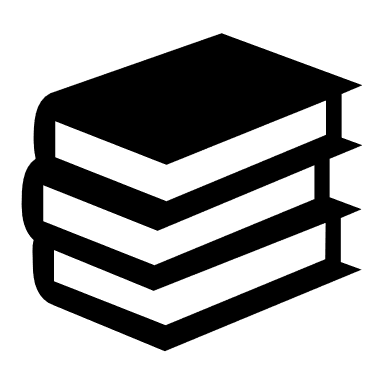 루거우차오 사건
1937년 7월 7일 베이징 교외의 작은 돌다리인 루거우차오에서 일본군과 중국군 사이에 일어난 작은 사건을 빌미로 일방적인 공격을 개시했습니다.
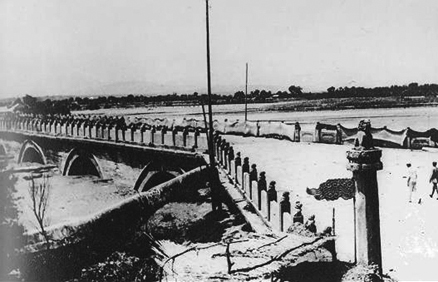 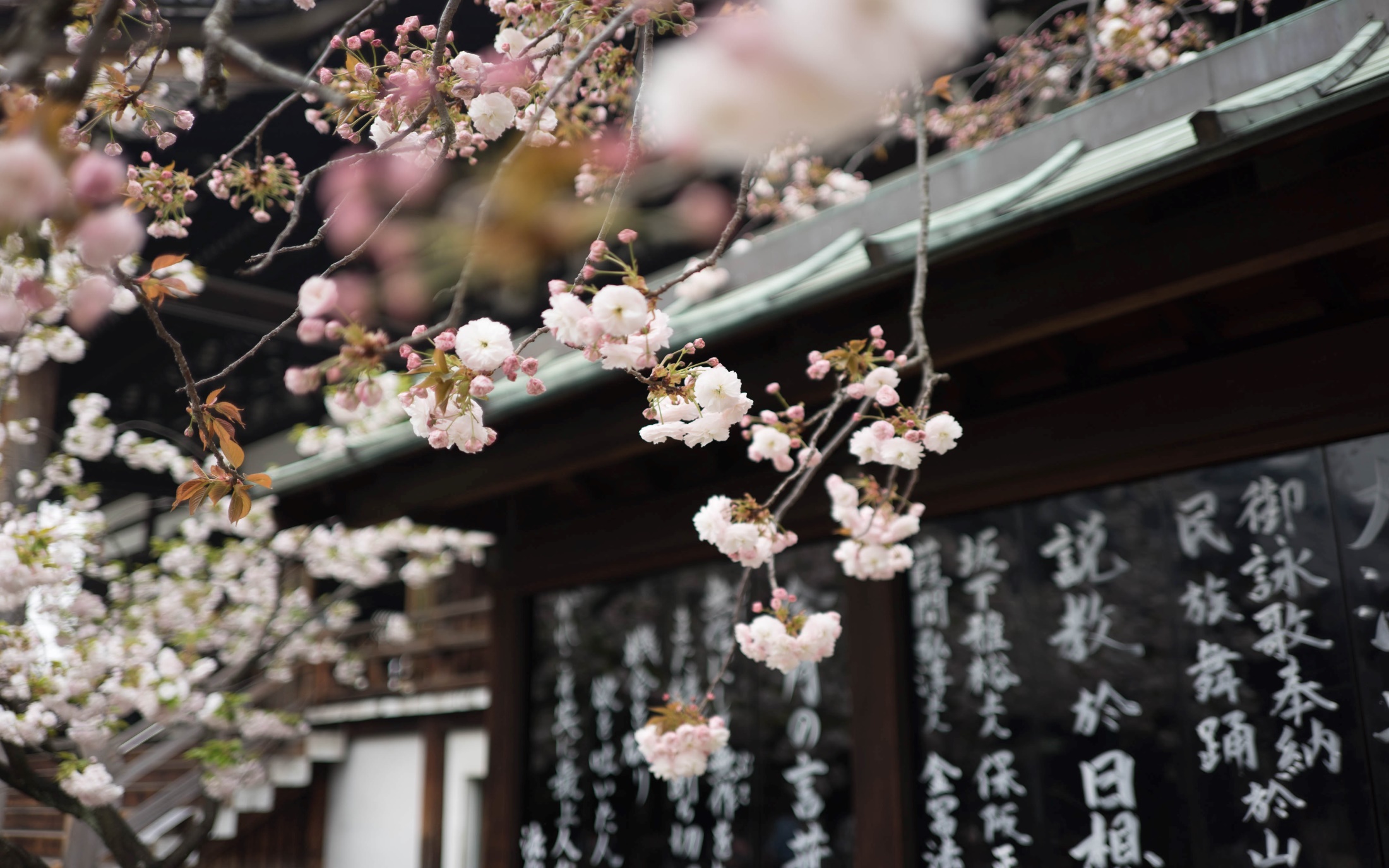 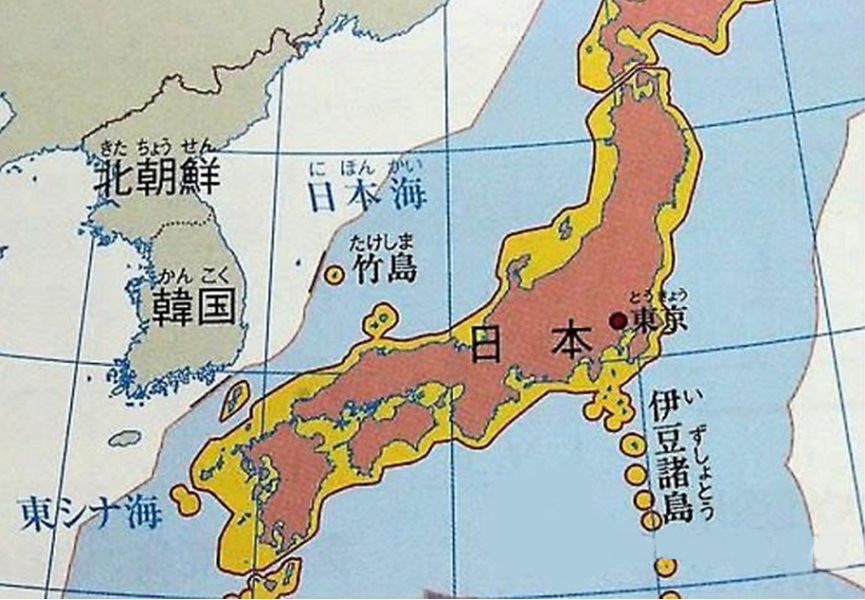 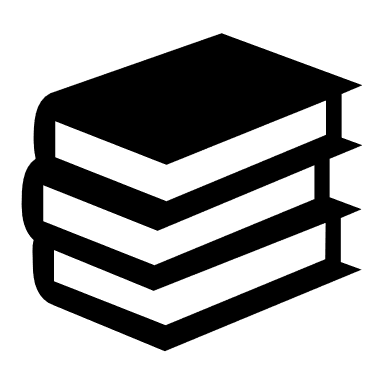 난징대학살
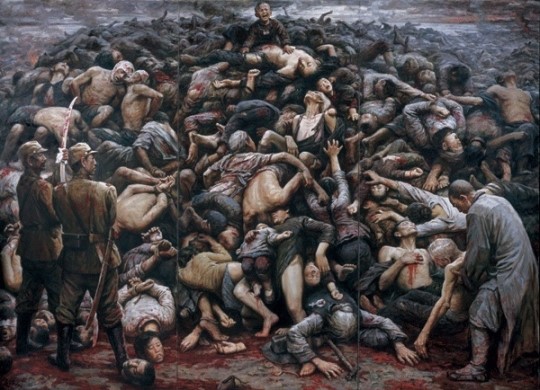 1937년 12월 수도 난징을 점령하여 시민 수십만을 잔인하게 학살
그 뒤로 우한을 공격하고 남북 10개의 성과 주요 도시의 대부분을 점거하였습니다.
https://youtu.be/qtk_7FrRyIg
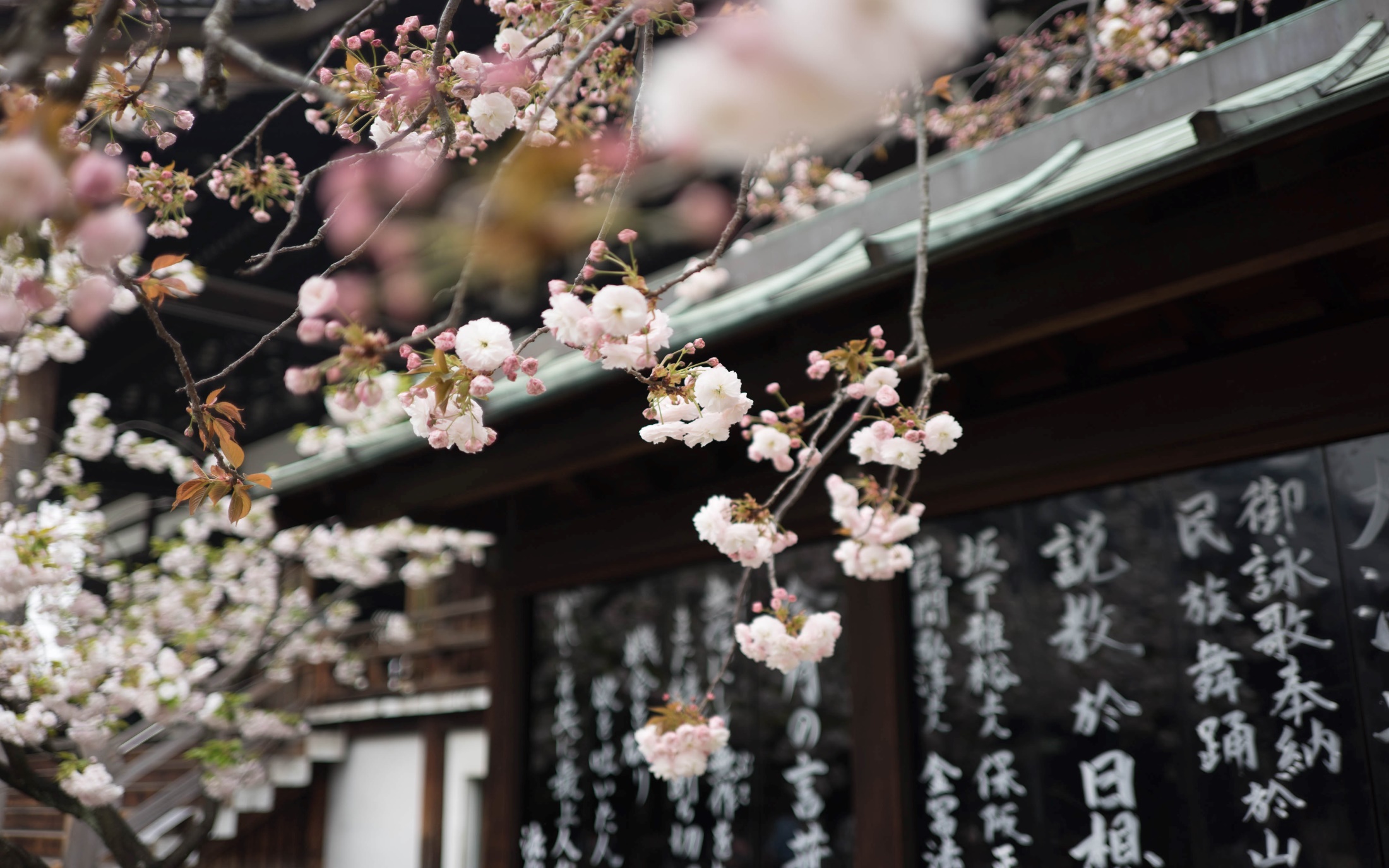 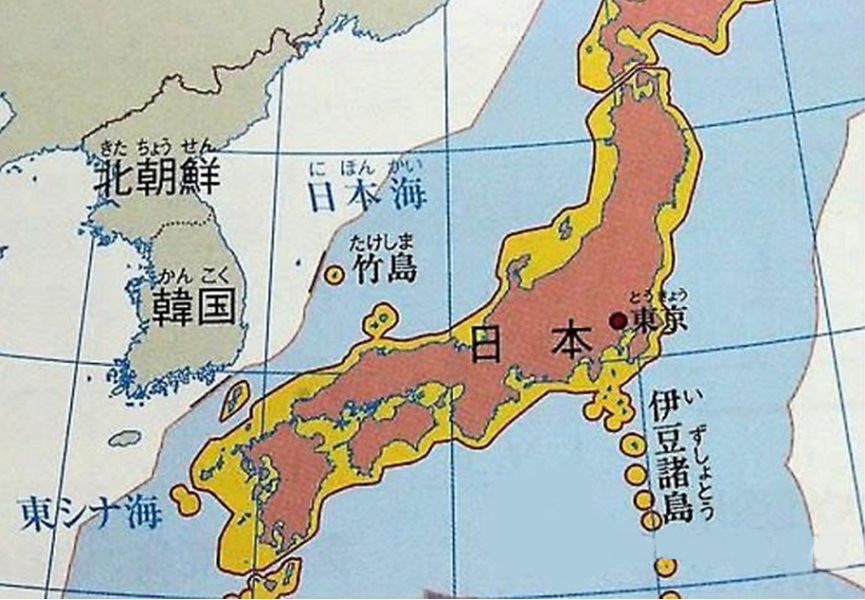 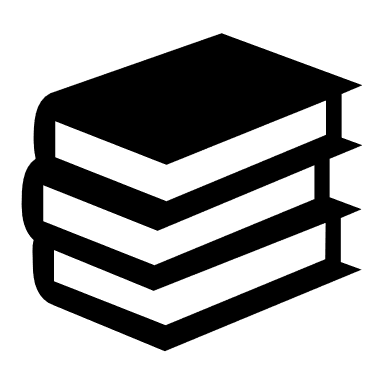 국공합작
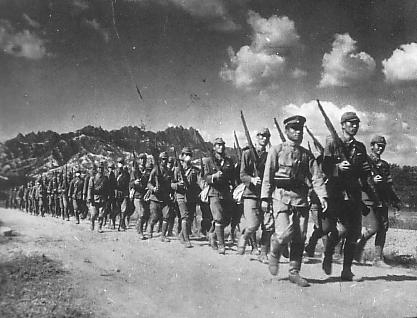 중국은 국민당과 공산당의 내전이 있었으나 일본의 공격을 막는 것이 우선이라는 국공합작을 이루면서 항일민족통일전선을 형성하여 본격적인 항전을 시작하였다.
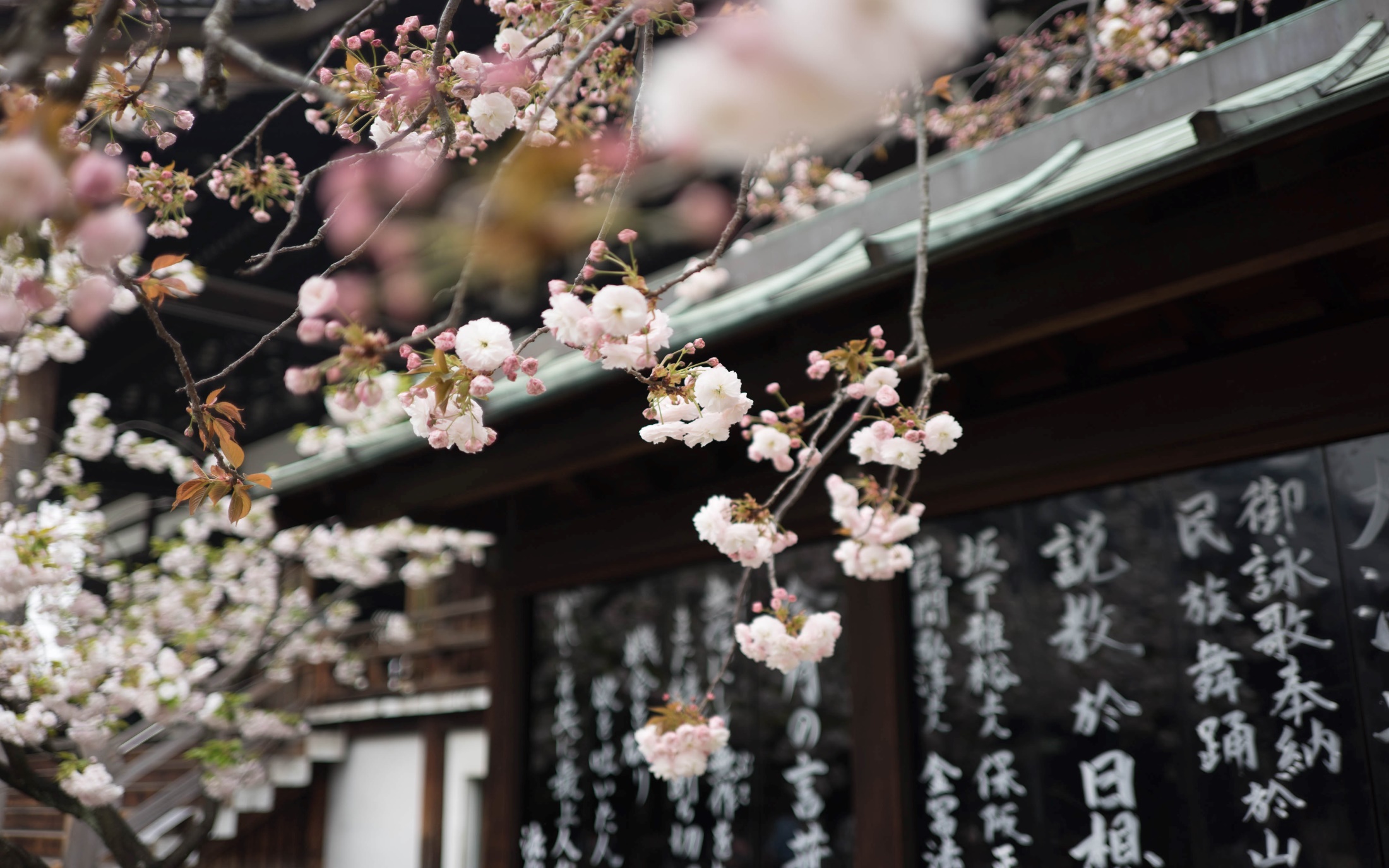 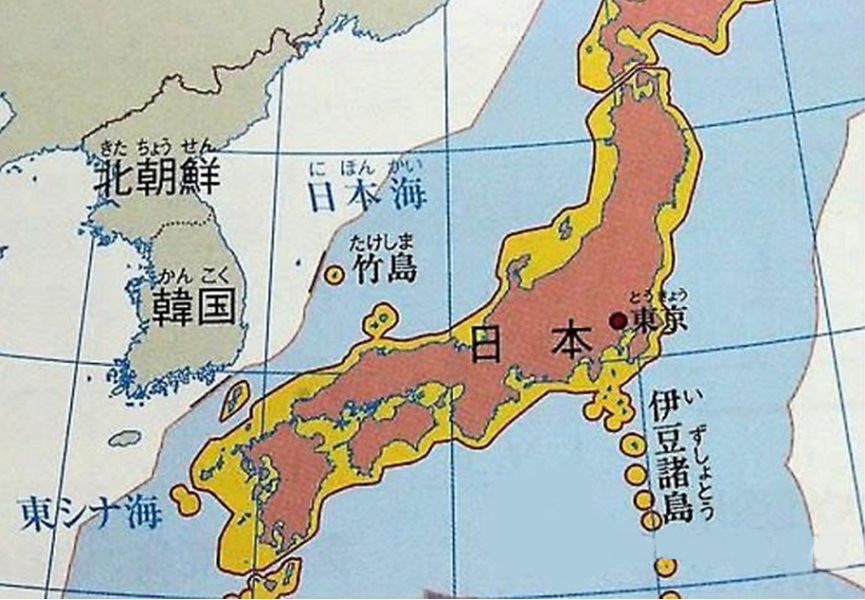 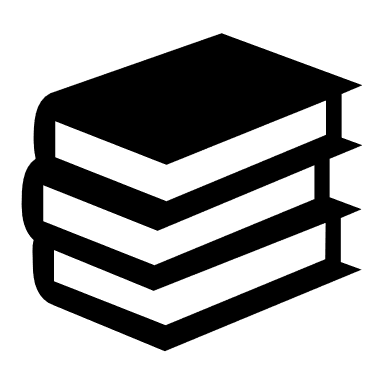 태평양 전쟁의 키워드
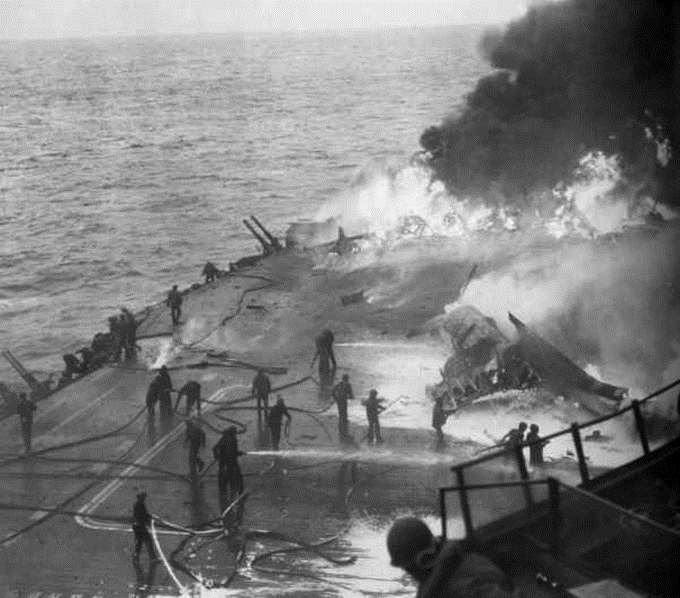 1941년~1944년
진주만 공습
원자폭탄
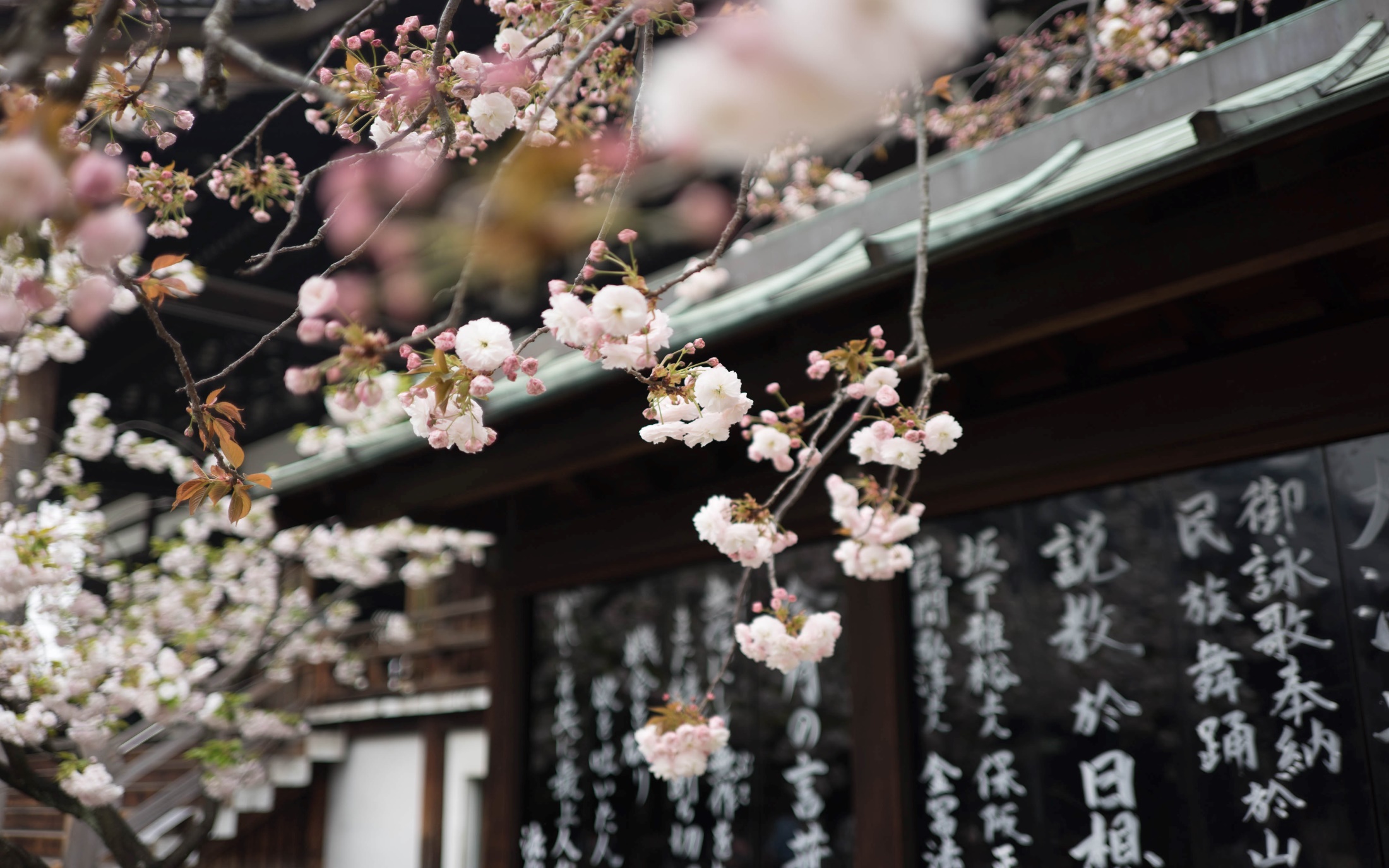 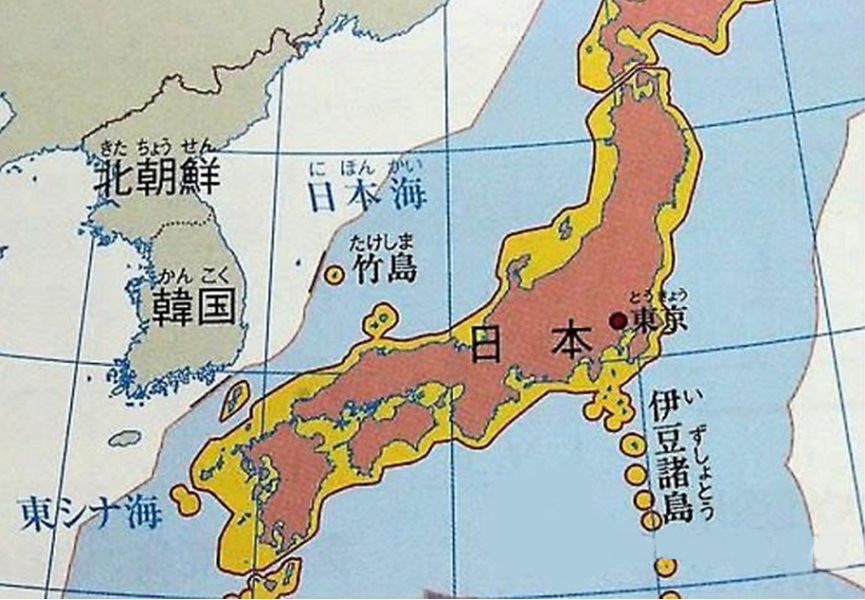 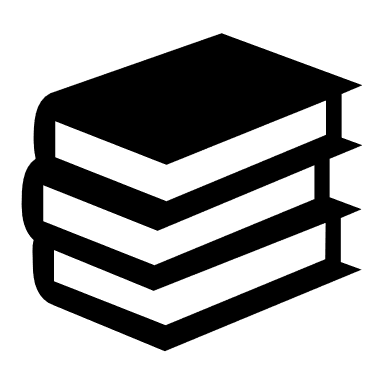 진주만 공습
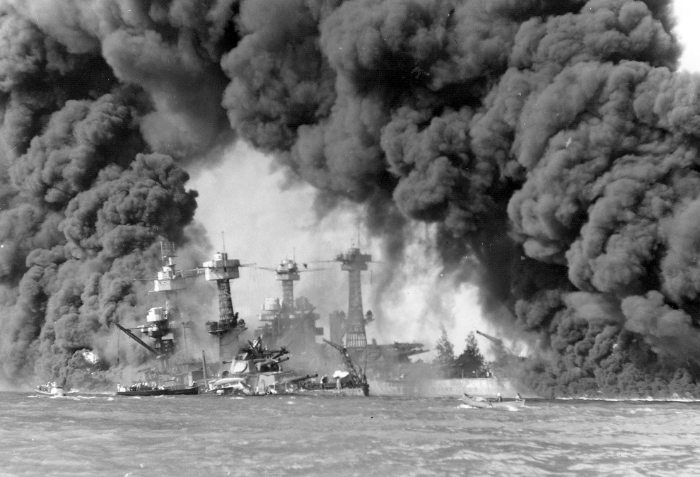 1941년 7월 말 일본군은 인도차이나 반도로 진주한다. 이에 미국이 격렬하게 항의하고 석유 금수조치를 비롯한 경제제재 조치를 취하자, 일본은 1941년 12월 7일 진주만에 정박한 태평양 함대를 무력화시키기 위해 선전포고 없이 진주만을 선제공격하였다.
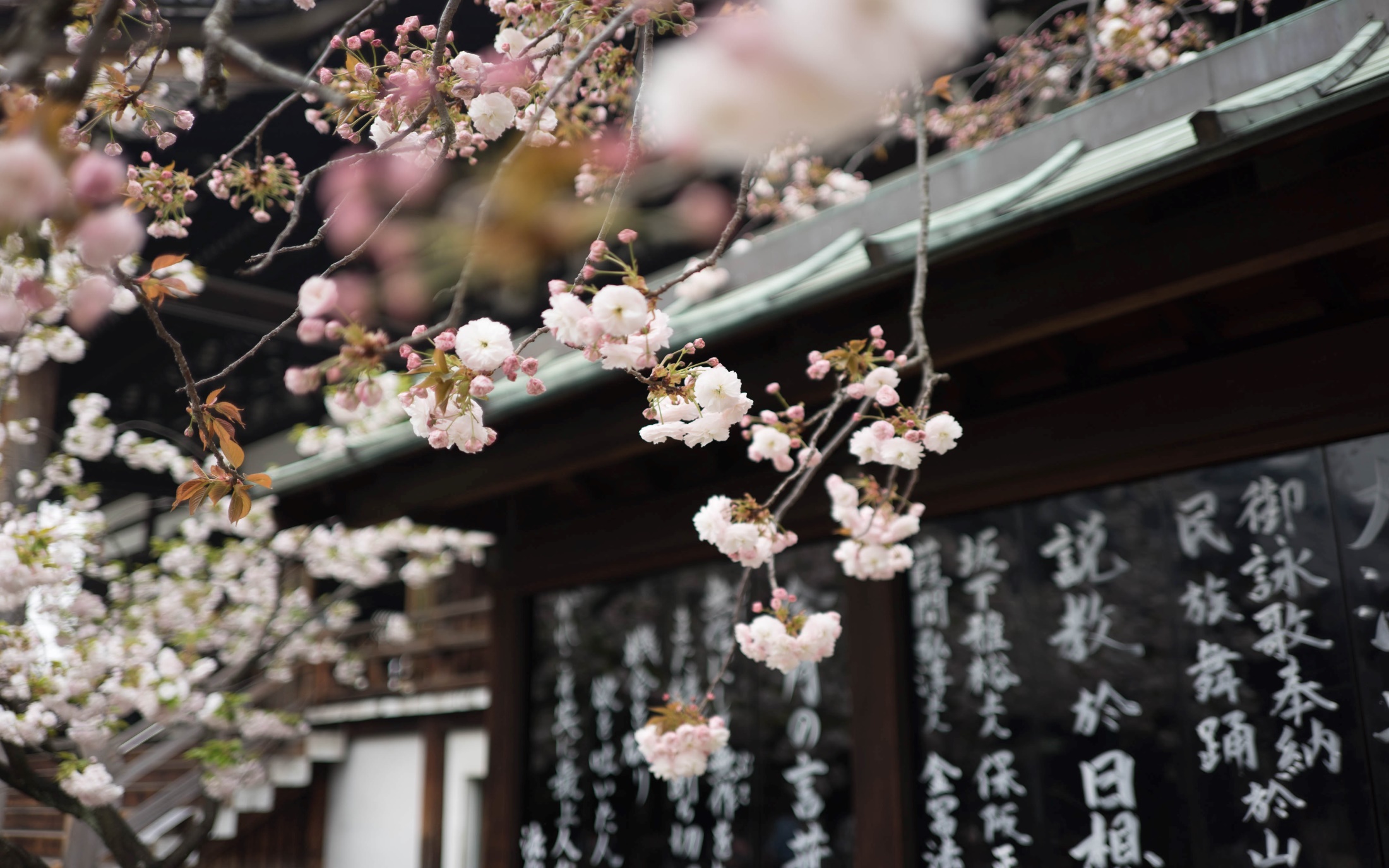 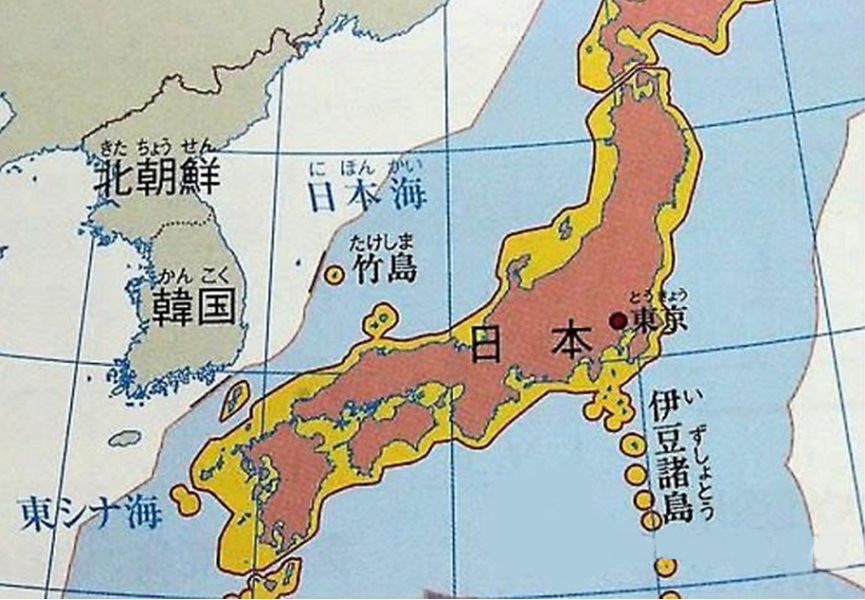 히로시마  원자폭탄 관련영상
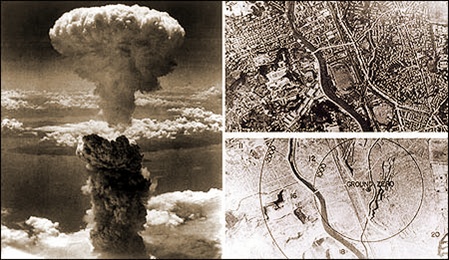 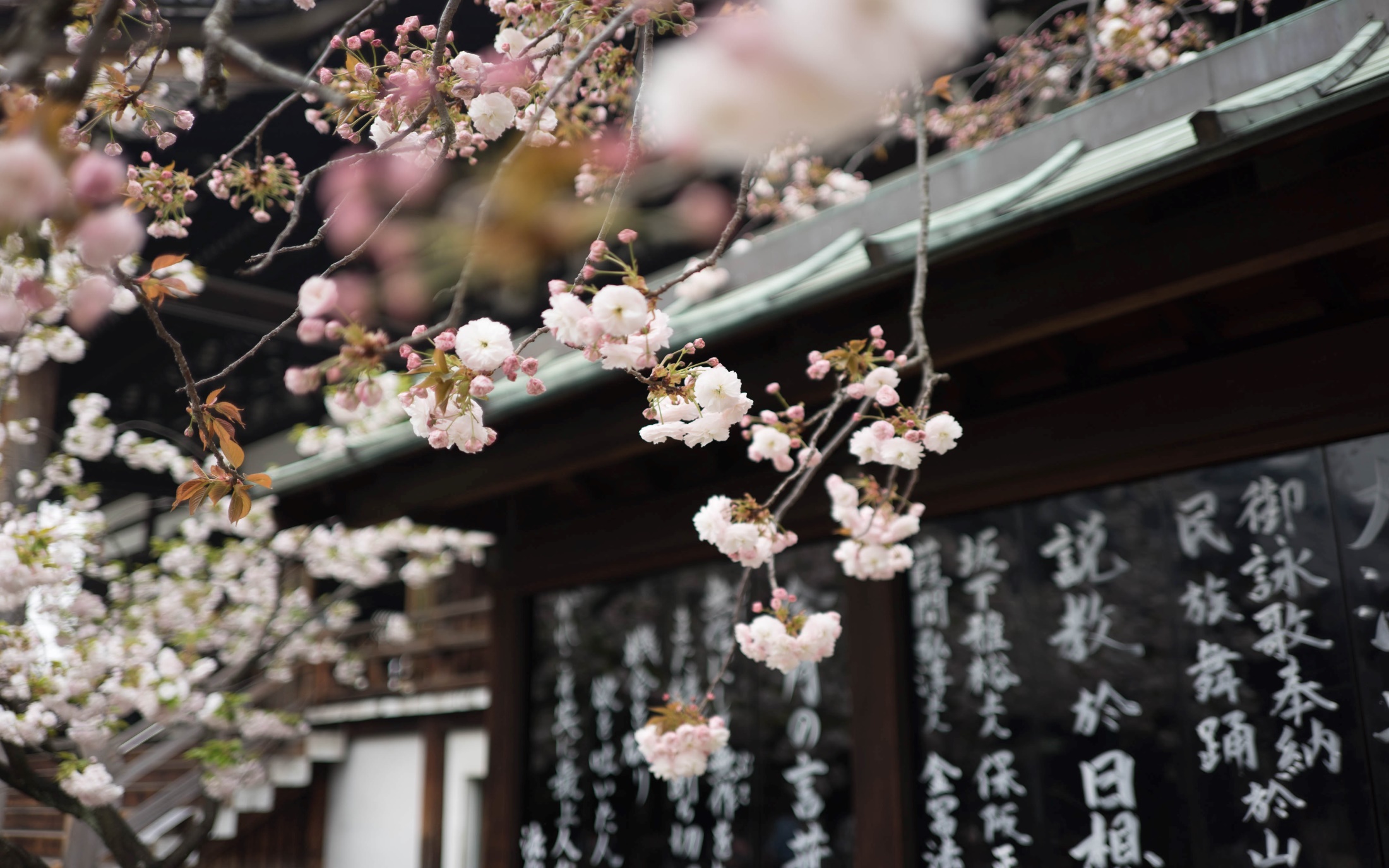 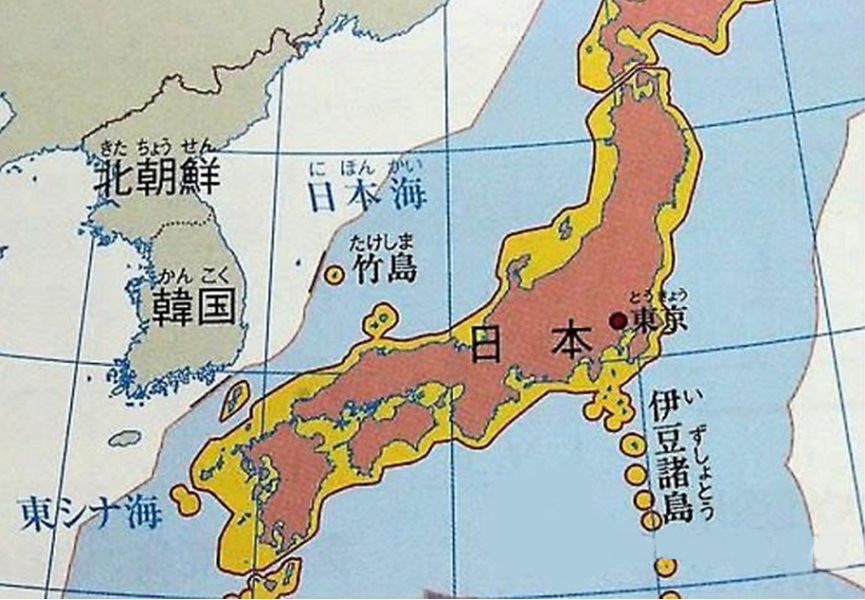 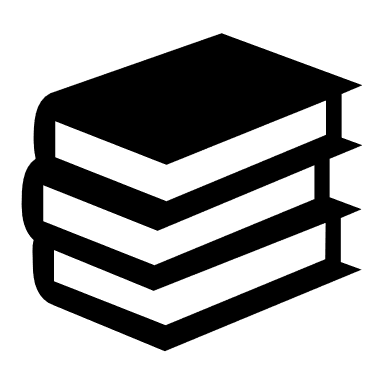 전쟁이 한국에 끼친 영향
1910~1945.8.15

민족말살정책

징병

강제 징용
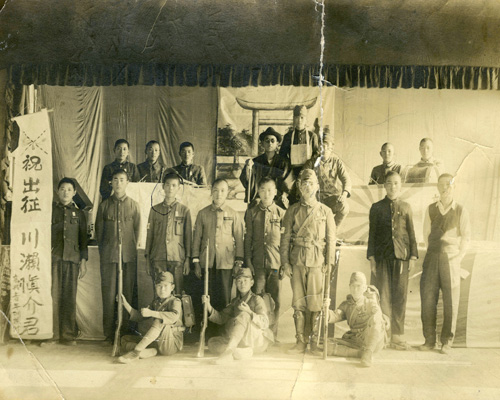 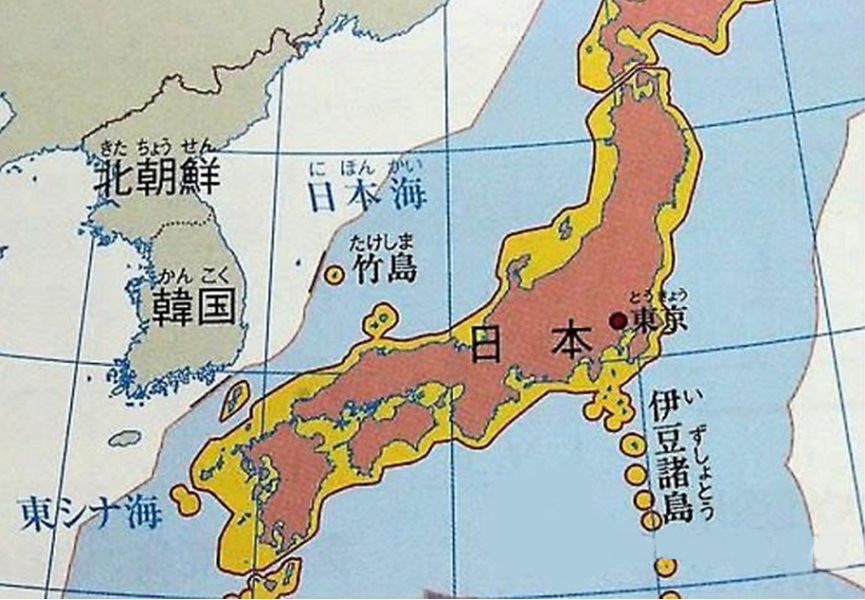 출처
YOUTUBE
네이버 두산백과
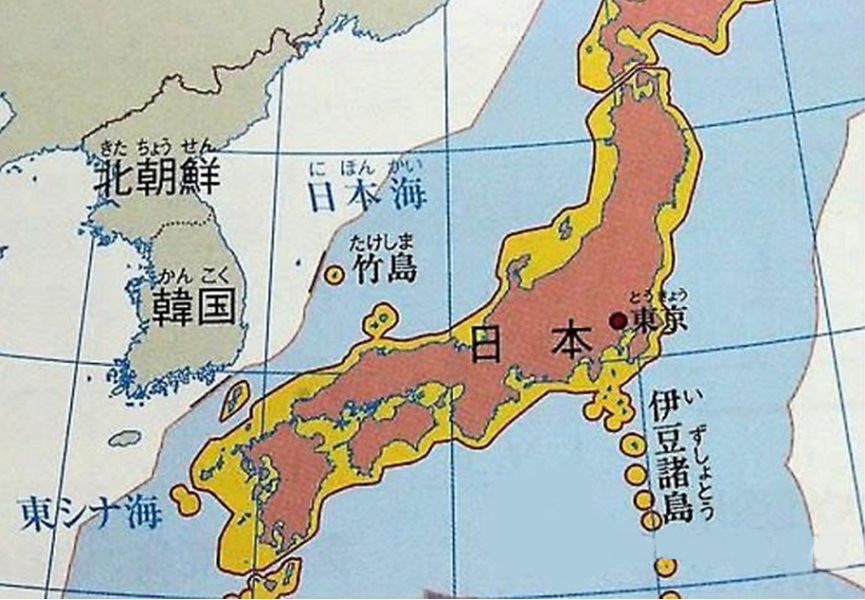 감사합니다